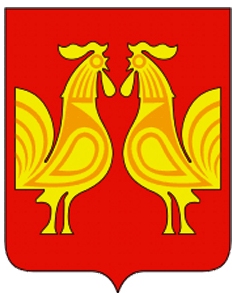 МКУ «КОМИТЕТ ПО КУЛЬТУРЕ И ТУРИЗМУ АДМИНИСТРАЦИИ ПЕТУШИНСКОГО РАЙОНА»
18.03.2019  –  24.03.2019
12 - 19 марта
ВЫСТАВКА  МАСТЕРСКОЙ  ПРИКЛАДНОГО ТВОРЧЕСТВА  МБУ  «ПЕТУШИНСКИЙ РДК»
В ГОСТЯХ У КРУТОВСКОГО  СДК 
ПЕТУШИНСКОГО СЕЛЬСКОГО  ПОСЕЛЕНИЯ
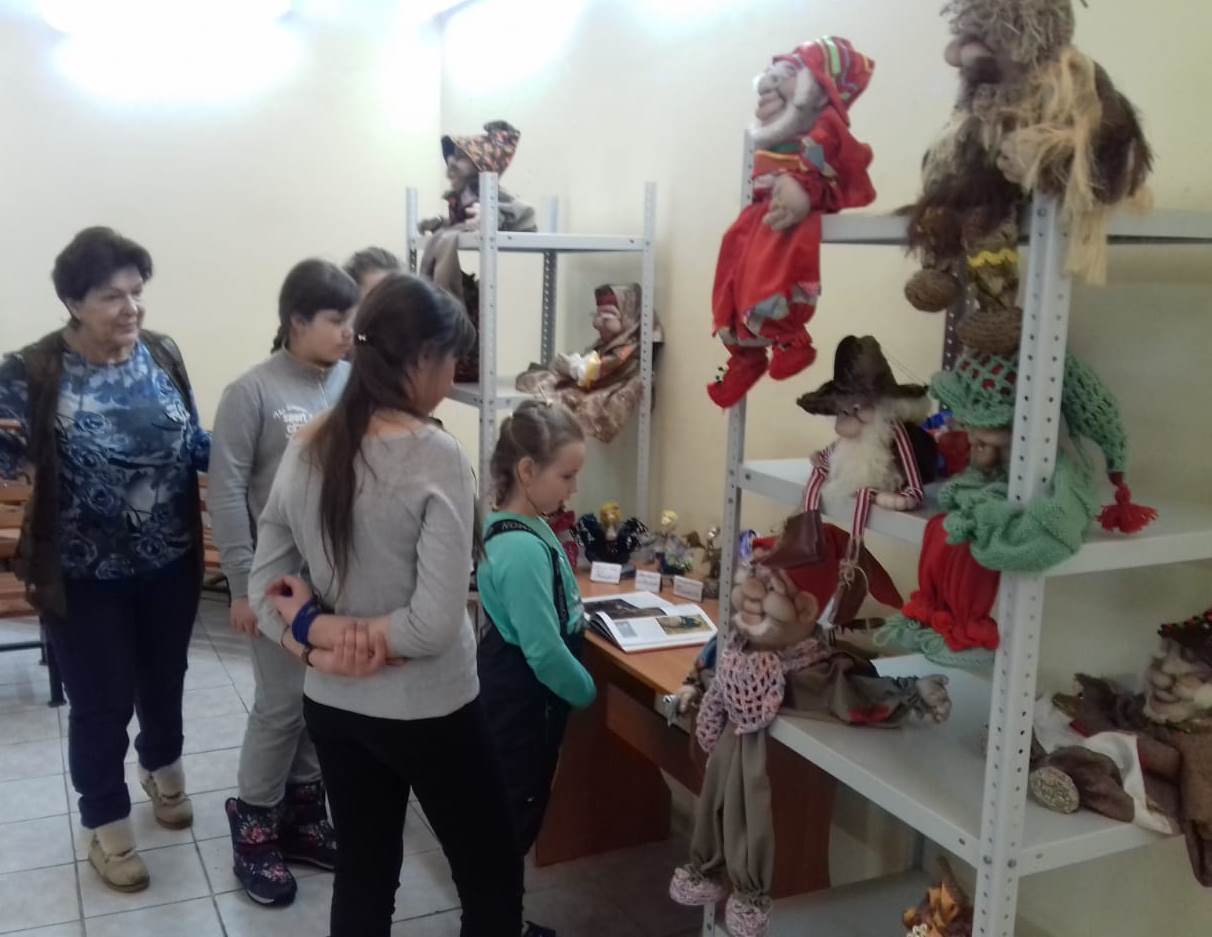 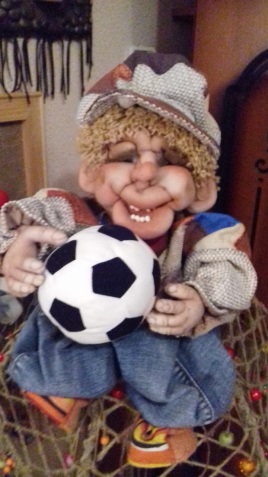 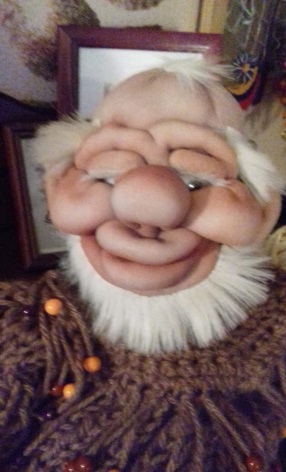 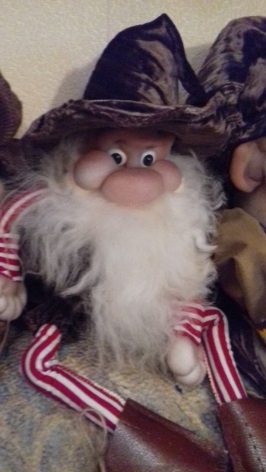 20-21 
марта
МБУК «КДЦ г. ПЕТУШКИ»
Беседа по профилактике наркомании 
«Знать, чтобы не оступиться»
«Прощание 
с Букварем»
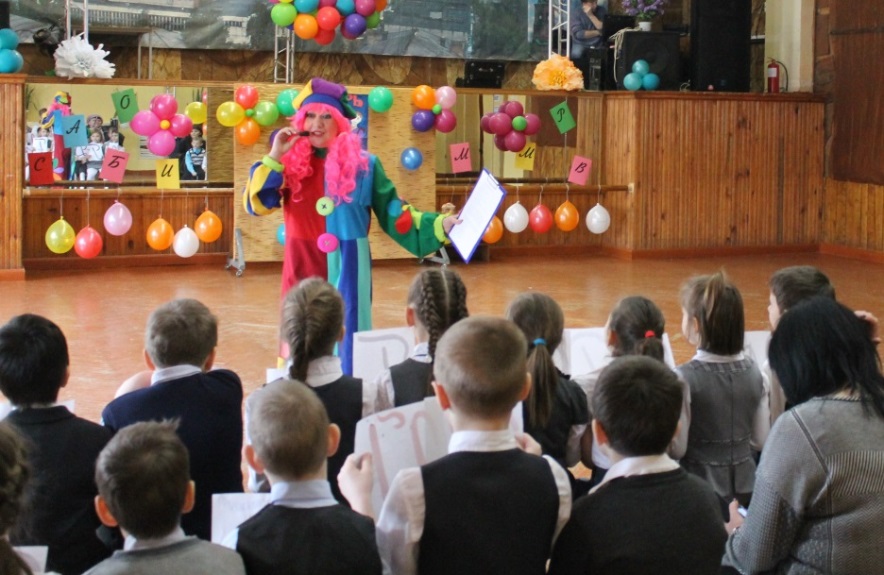 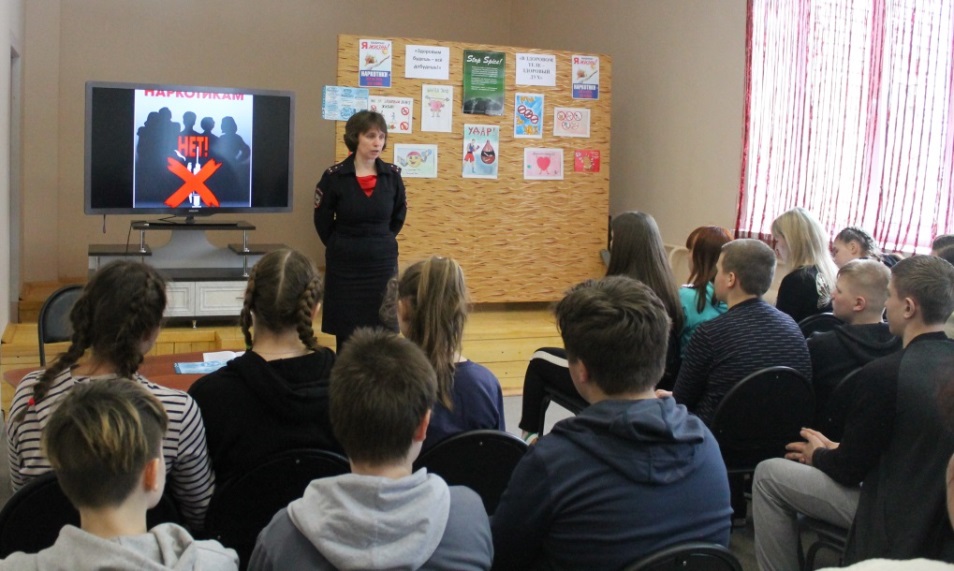 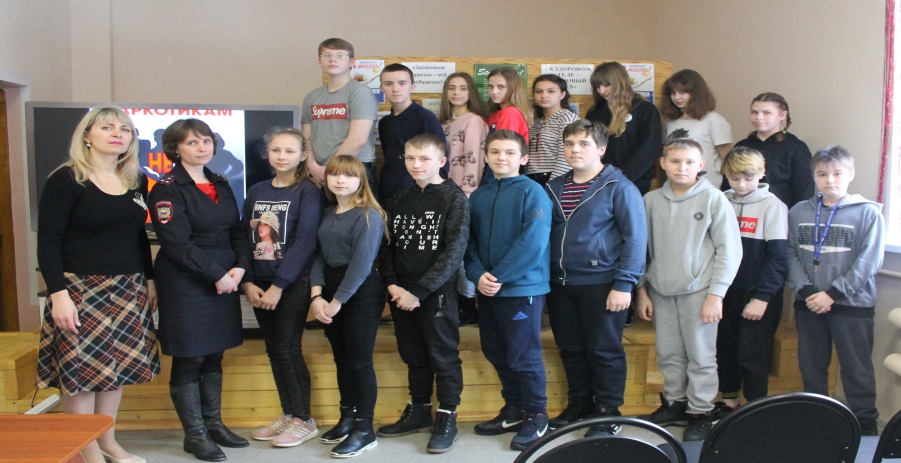 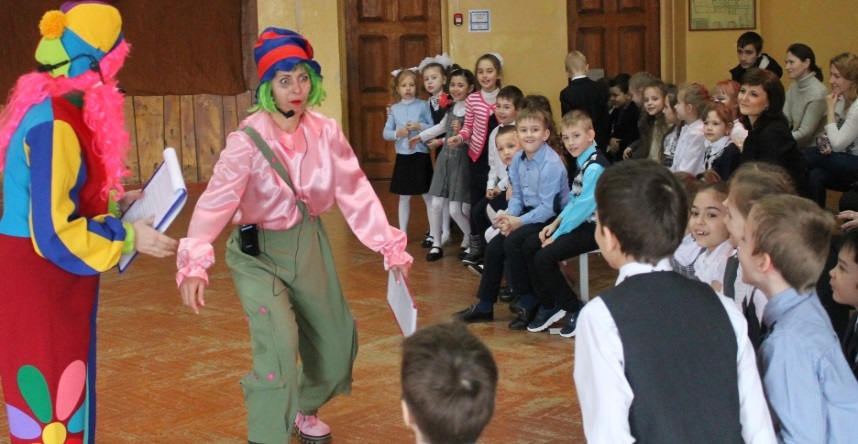 21 
марта
ПЕКШИНСКОЕ  СЕЛЬСКОЕ  ПОСЕЛЕНИЕИгровые программы для детей: «Веселые ручейки» СДК п.Труд и «Ускорение» в СДК д. Пекша
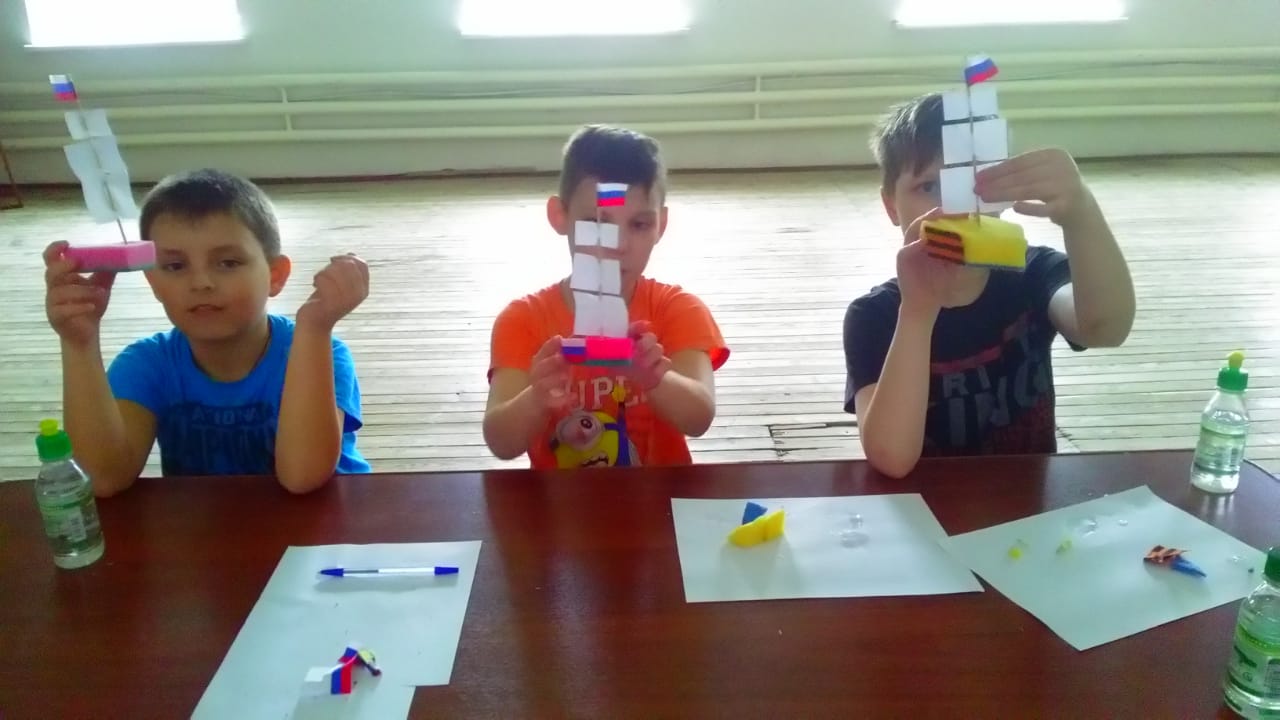 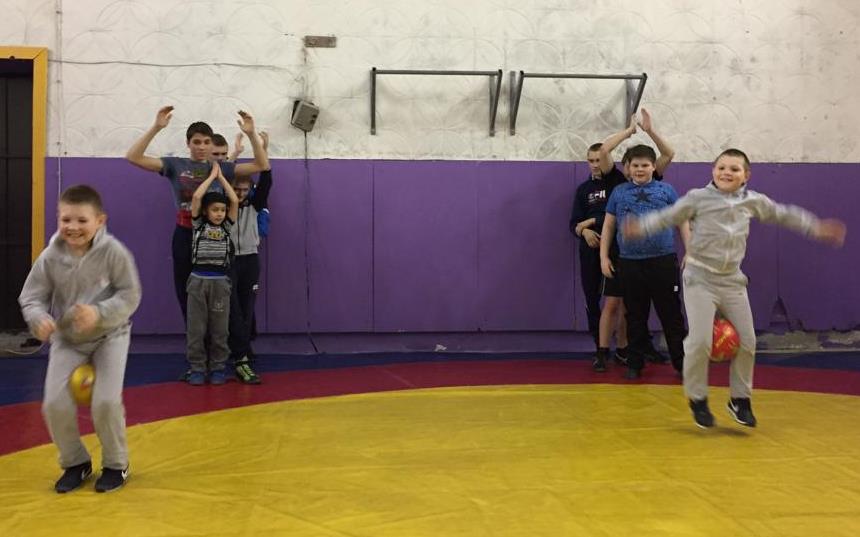 НАГОРНОЕ СЕЛЬСКОЕ ПОСЕЛЕНИЕЛитературно-музыкальный вечер, посвященный 100-летию А.Фатьянова
21 марта
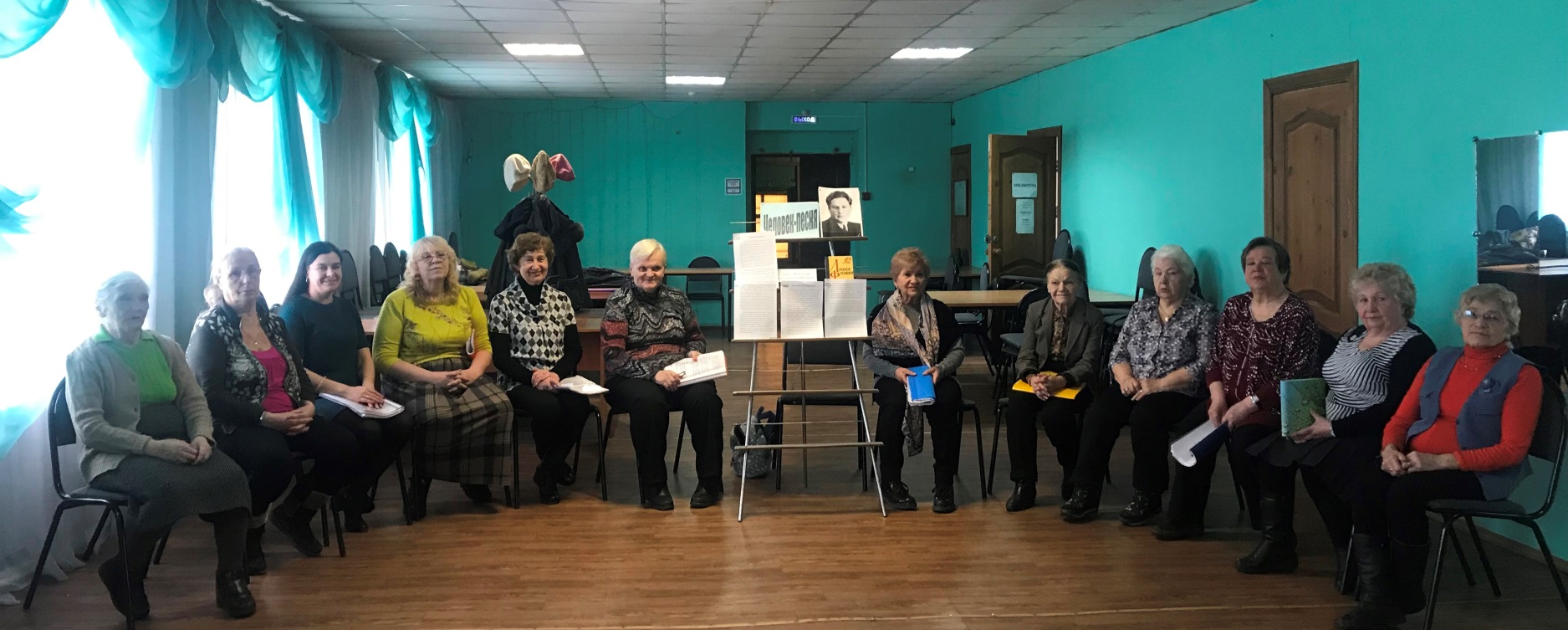 КОЛЛЕГИЯ  ПО  КУЛЬТУРЕ  ПРИ  ГУБЕРНАТОРЕ   ВЛАДИМИРСКОЙ  ОБЛАСТИг. ВЛАДИМИР
22 марта
ПОБЕДИТЕЛИ ОБЛАСТНОГО КОНКУРСА 
«ЛУЧШИЙ ДОМ КУЛЬТУРЫ»
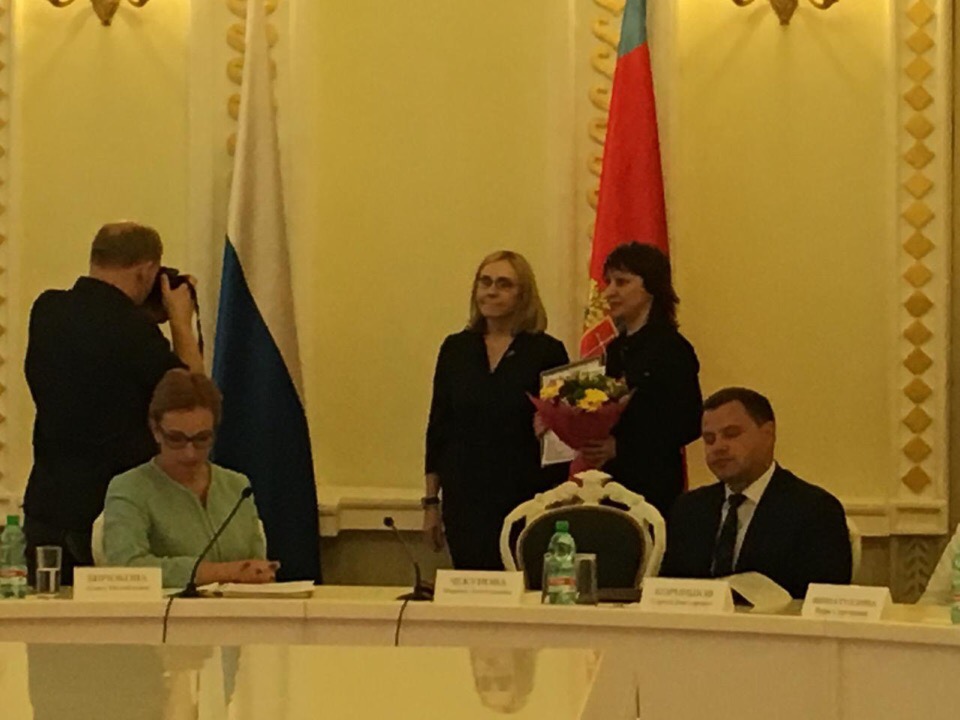 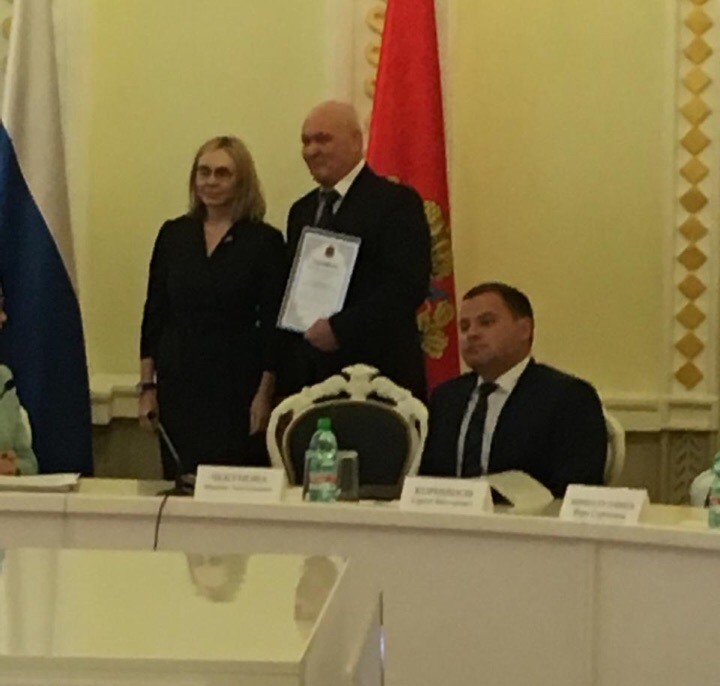 МБУ Петушинский РДК»
МБУ «Вольгинский КДЦ»
ВСЕМИРНЫЙ  ДЕНЬ  ПОЭЗИИСЕЛЬСКИЕ БИБЛИОТЕКИ ПЕТУШИНСКОГО РАЙОНА
21 марта
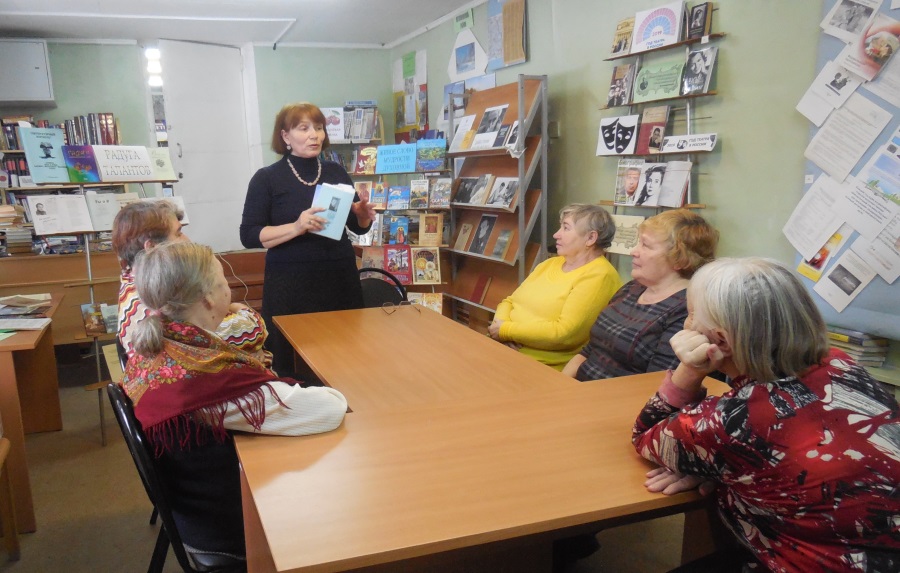 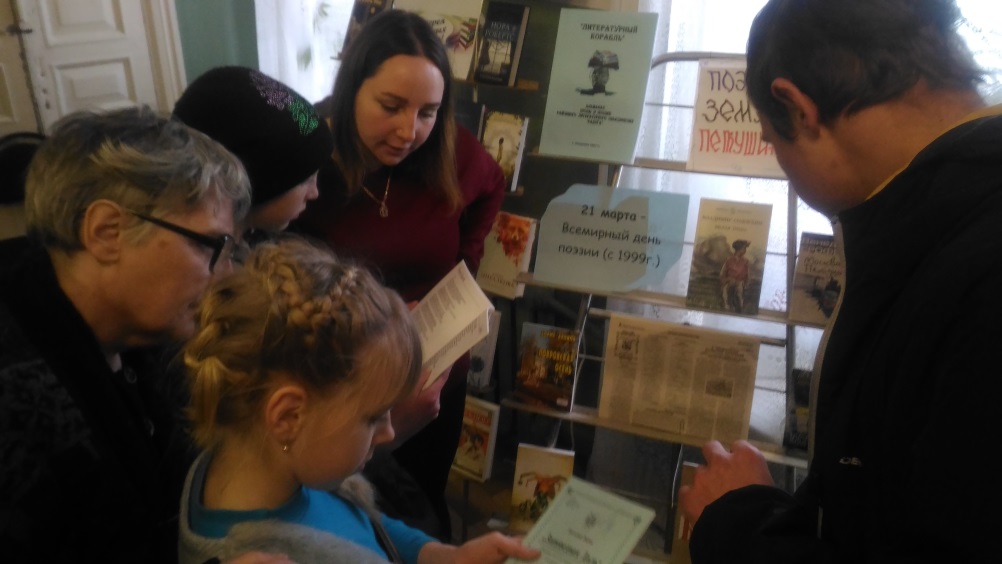 ВСЕМИРНЫЙ  ДЕНЬ  ПОЭЗИИКОСТЕРЕВСКАЯ ГОРОДСКАЯ БИБЛИОТЕКА
21 марта
Литературно-музыкальный вечер, посвященный Алексею Ивановичу Фатьянову
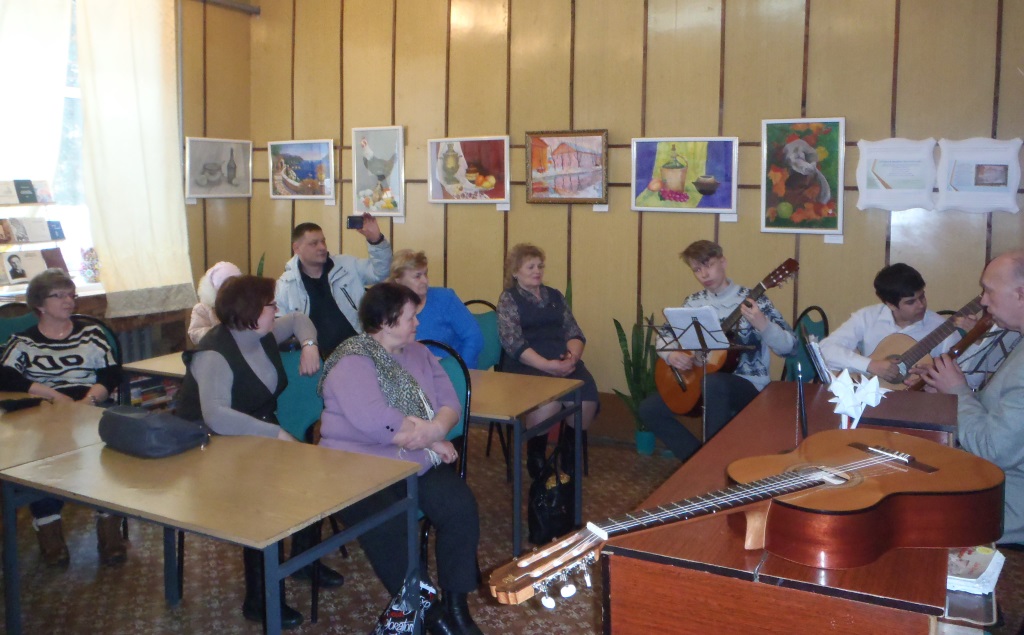 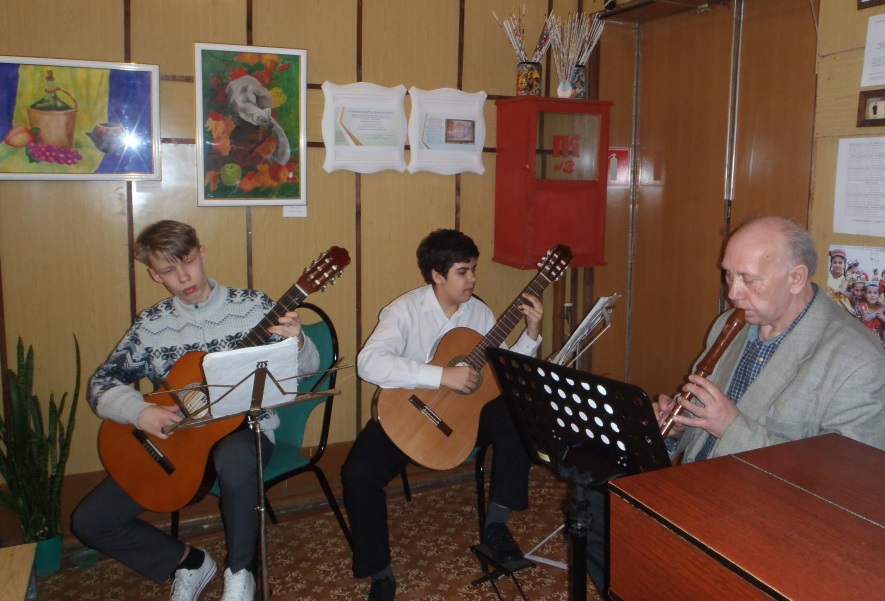 ВСЕМИРНЫЙ  ДЕНЬ  ПОЭЗИИг. ГУСЬ - ХРУСТАЛЬНЫЙ
22 марта
ТВОРЧЕСКАЯ  ВСТРЕЧА  ЛИТЕРАТУРНЫХ  ОБЪЕДИНЕНИЙ:
«РАДУГА» (ПЕТУШИНСКИЙ РАЙОН) И
«МЕЩЁРА» (г.ГУСЬ_ХРУСТАЛЬНЫЙ)
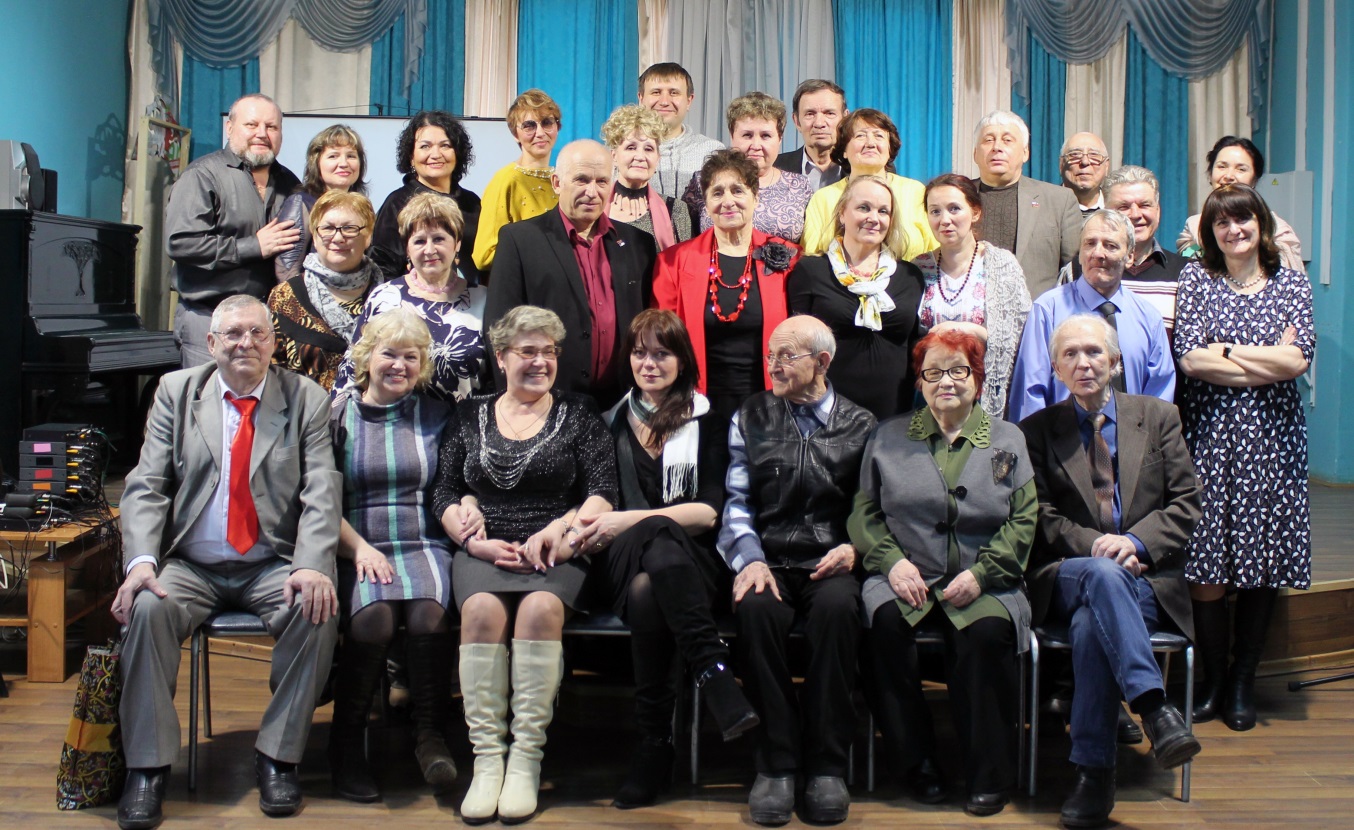 ПРАЗДНИК, ПОСВЯЩЕННЫЙ ДНЮ РАБОТНИКОВ ЖИЛИЩНО-КОММУНАЛЬНОГО ХОЗЯЙСТВА
22 марта
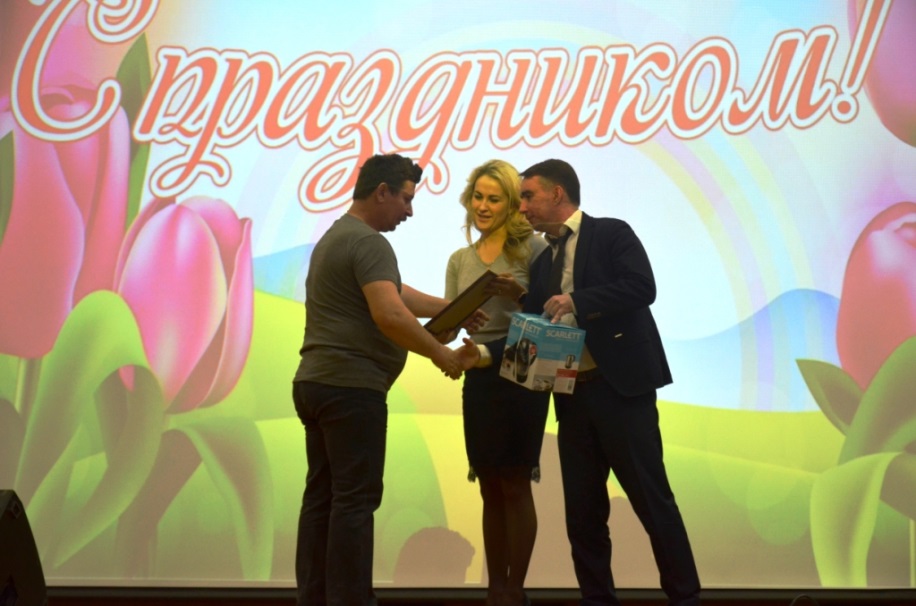 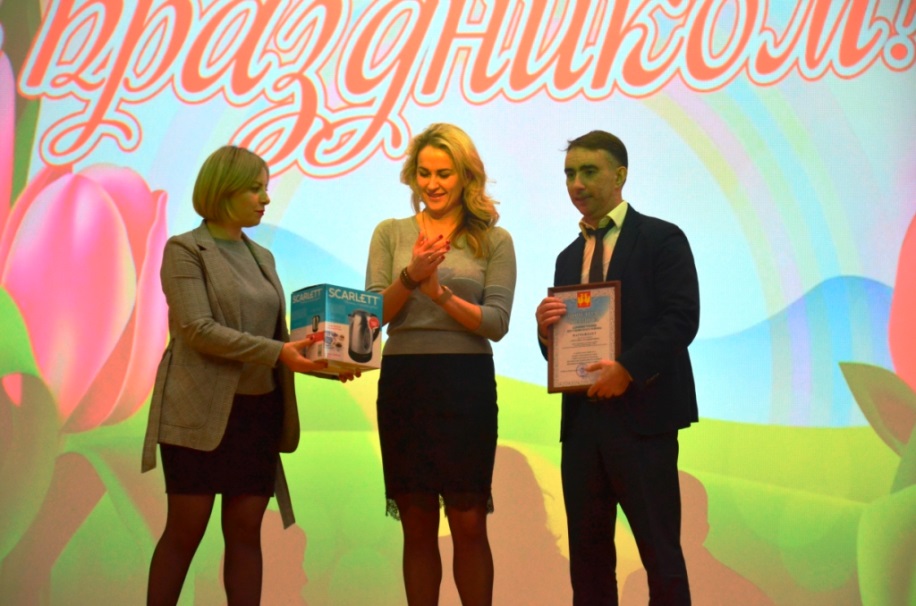 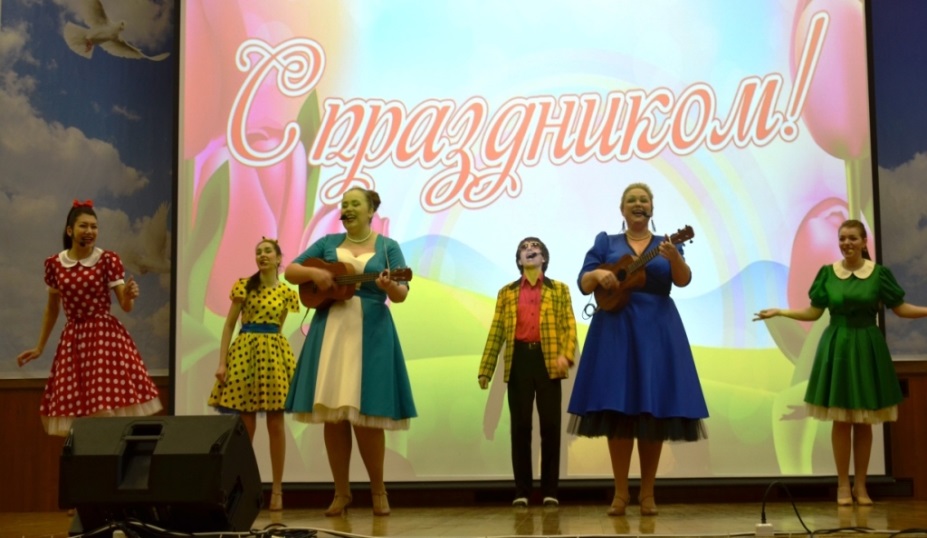 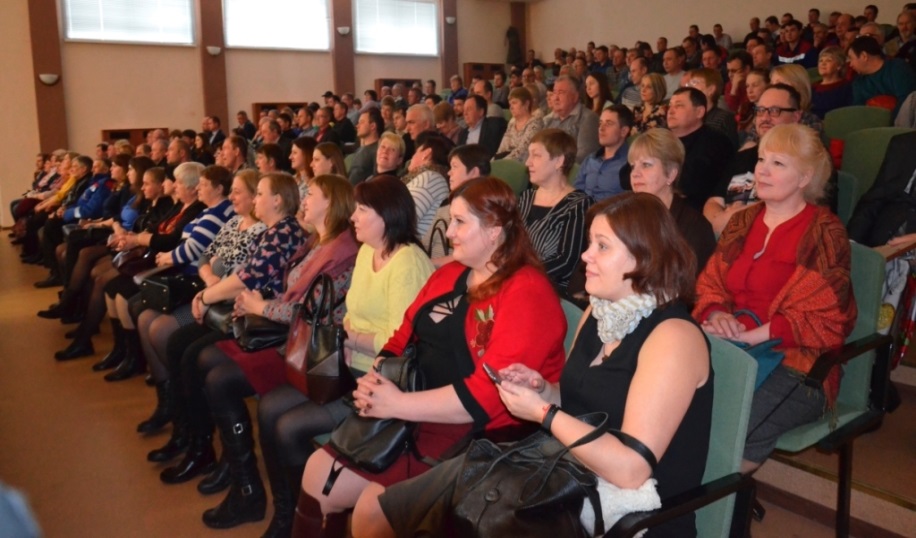 ПРАЗДНИК, ПОСВЯЩЕННЫЙ 140 – летию со Дня образования УФСИНМБУ «ДК г. ПОКРОВ»
22 марта
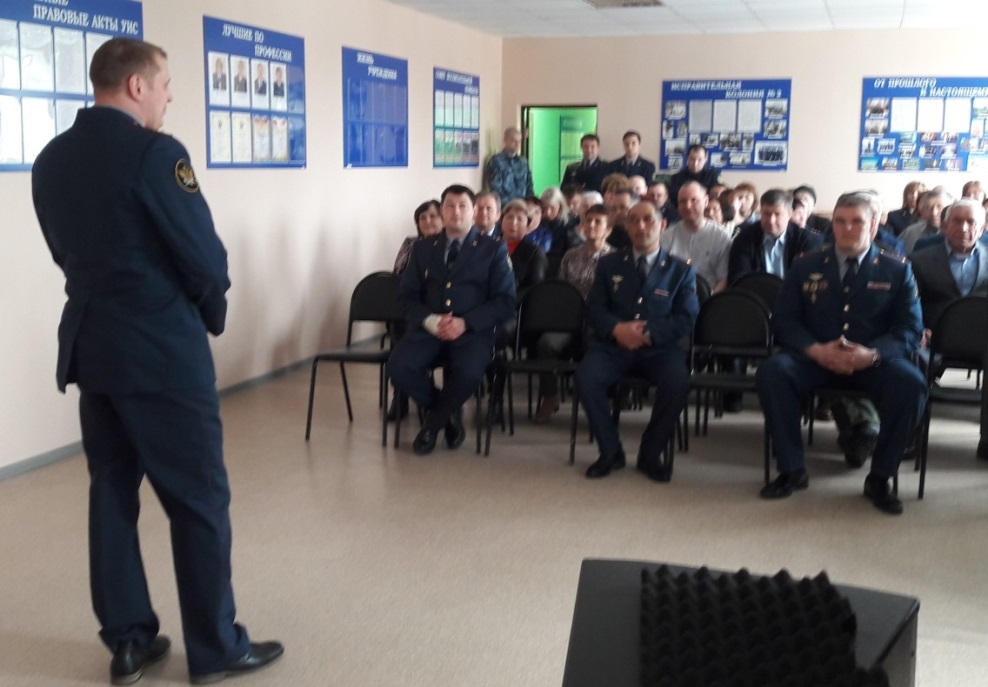 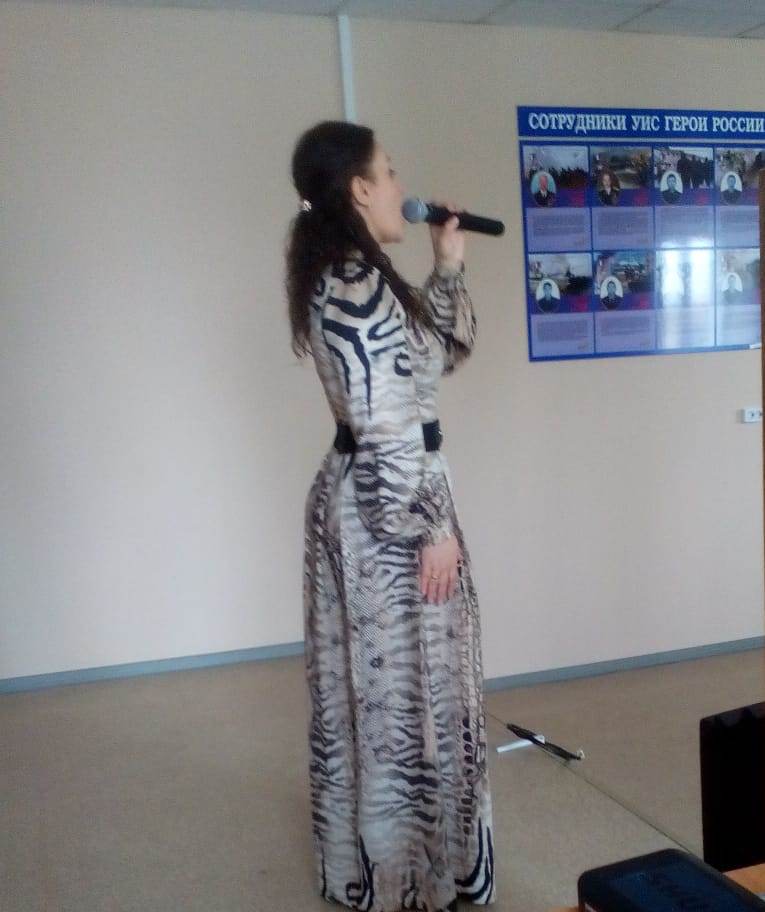 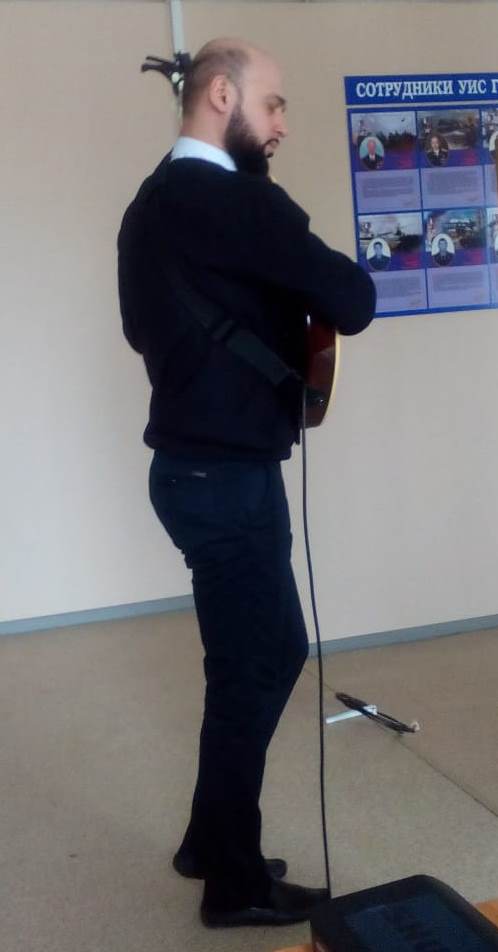 23 марта
РАЙОННЫЙ  ФЕСТИВАЛЬ  ТЕАТРАЛЬНЫХ КОЛЛЕТИВОВ  «ТЕАТРАЛЬНАЯ  ВЕСНА – 2019»МЕЖДУНАРОДНЫЙ  ДЕНЬ  ТЕАТРА   ОТКРЫТИЕ  ГОДА  ТЕАТРА  В  РОССИИ
МБУ 
«Петушинский РДК»
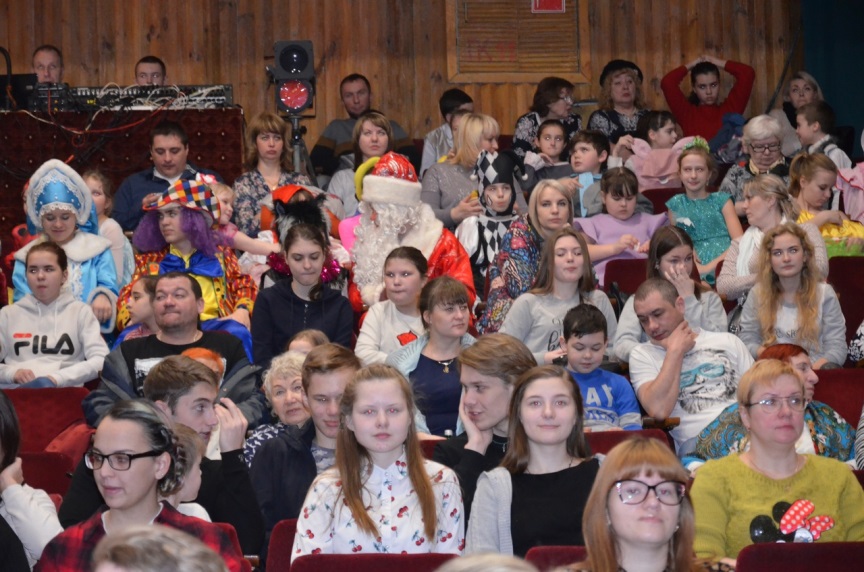 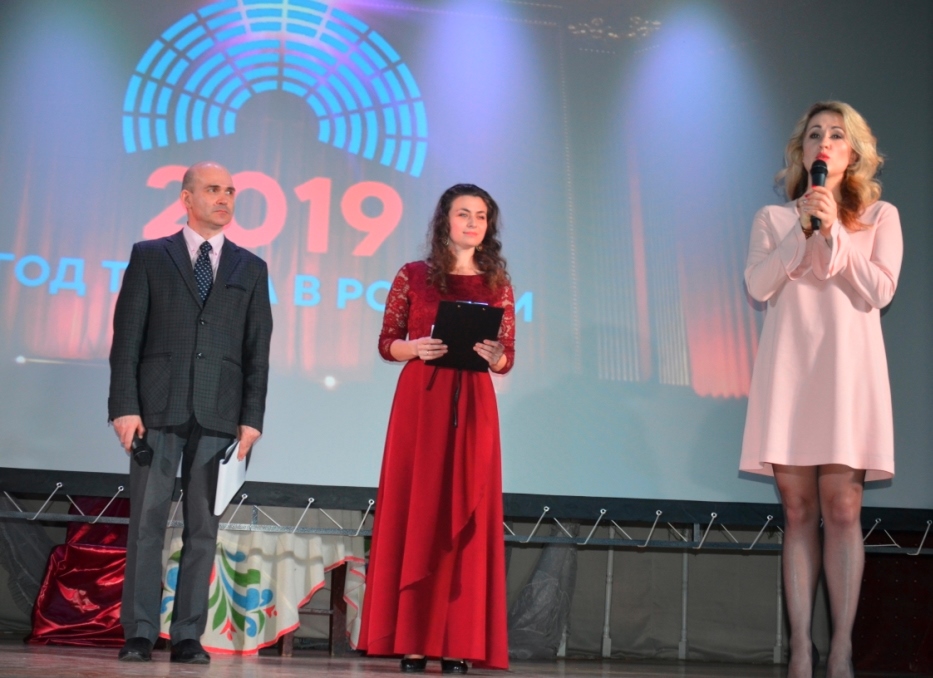 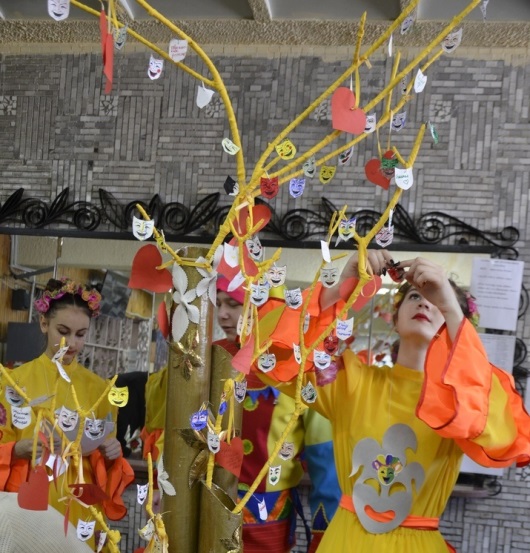 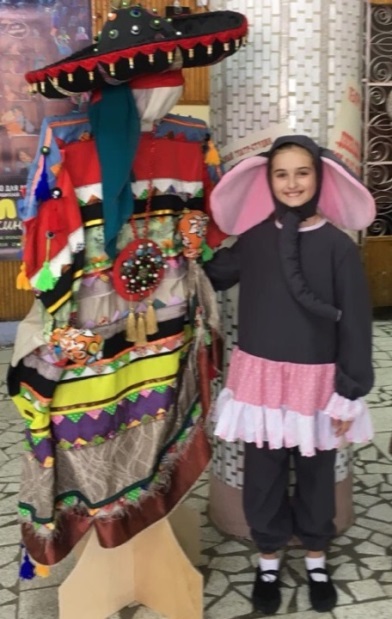 23 марта
РАЙОННЫЙ  ФЕСТИВАЛЬ  ТЕАТРАЛЬНЫХ КОЛЛЕТИВОВ  «ТЕАТРАЛЬНАЯ  ВЕСНА – 2019»МЕЖДУНАРОДНЫЙ  ДЕНЬ  ТЕАТРА   ОТКРЫТИЕ  ГОДА  ТЕАТРА  В  РОССИИ
СДК пос. Березка Петушинского сельского поселения
МКУ 
«Городищинский КДЦ»
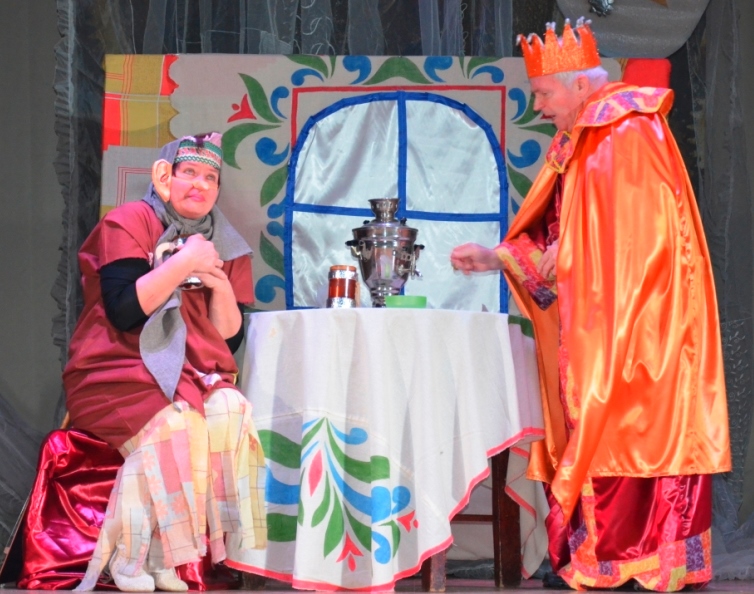 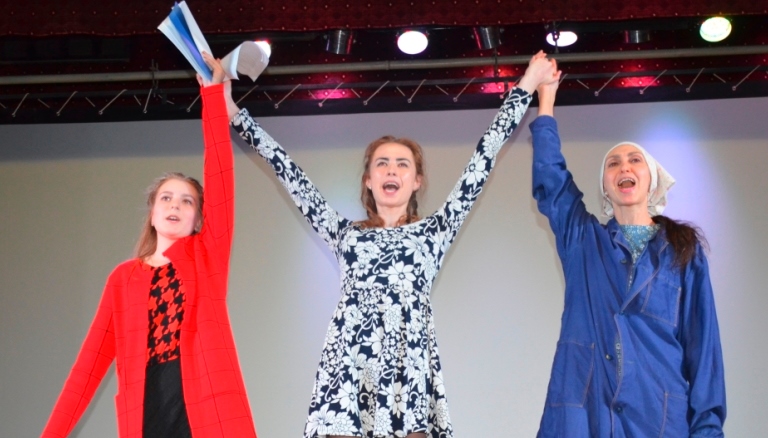 23 марта
РАЙОННЫЙ  ФЕСТИВАЛЬ  ТЕАТРАЛЬНЫХ КОЛЛЕТИВОВ  «ТЕАТРАЛЬНАЯ  ВЕСНА – 2019»МЕЖДУНАРОДНЫЙ  ДЕНЬ  ТЕАТРА   ОТКРЫТИЕ  ГОДА  ТЕАТРА  В  РОССИИ
МБУ 
«Петушинский РДК»
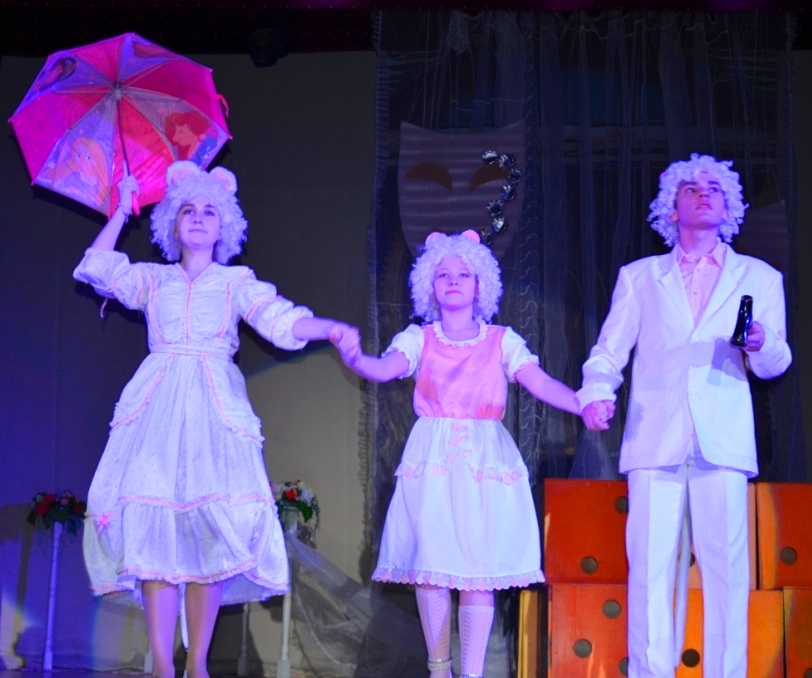 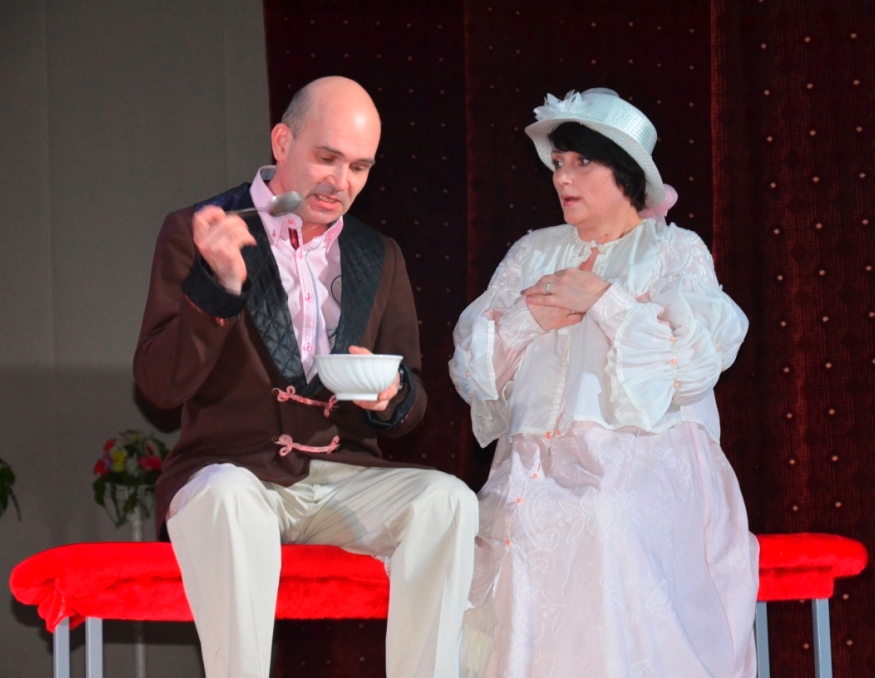 23 марта
РАЙОННЫЙ  ФЕСТИВАЛЬ  ТЕАТРАЛЬНЫХ КОЛЛЕТИВОВ  «ТЕАТРАЛЬНАЯ  ВЕСНА – 2019»МЕЖДУНАРОДНЫЙ  ДЕНЬ  ТЕАТРА   ОТКРЫТИЕ  ГОДА  ТЕАТРА  В  РОССИИ
МБУ 
«Костеревский КДЦ»
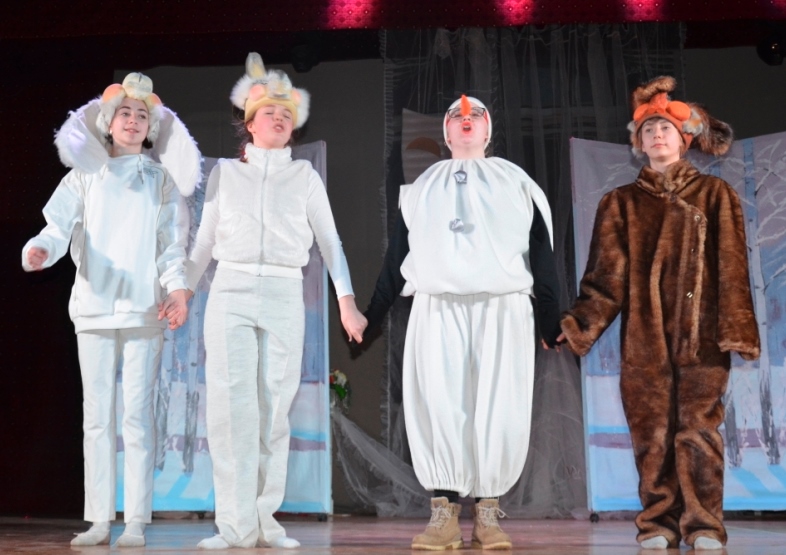 МБУ 
«Вольгинский КДЦ
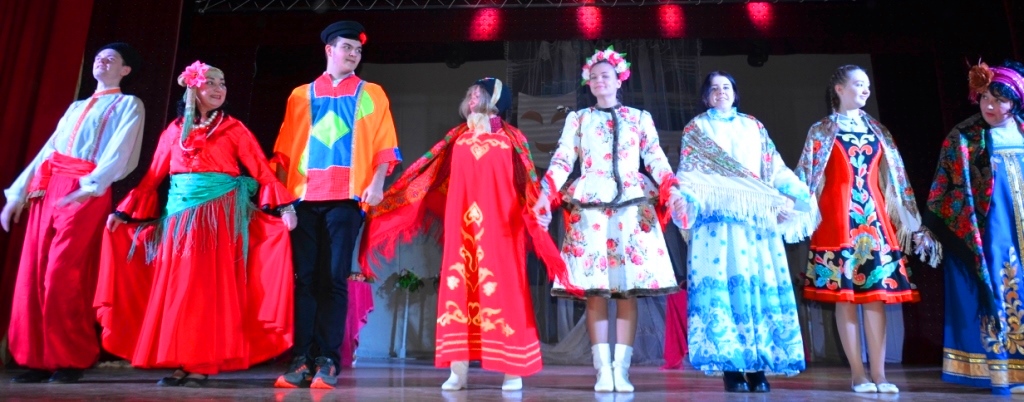 23 марта
РАЙОННЫЙ  ФЕСТИВАЛЬ  ТЕАТРАЛЬНЫХ КОЛЛЕТИВОВ  «ТЕАТРАЛЬНАЯ  ВЕСНА – 2019»МЕЖДУНАРОДНЫЙ  ДЕНЬ  ТЕАТРА   ОТКРЫТИЕ  ГОДА  ТЕАТРА  В  РОССИИ
МБУ « г. Покров»
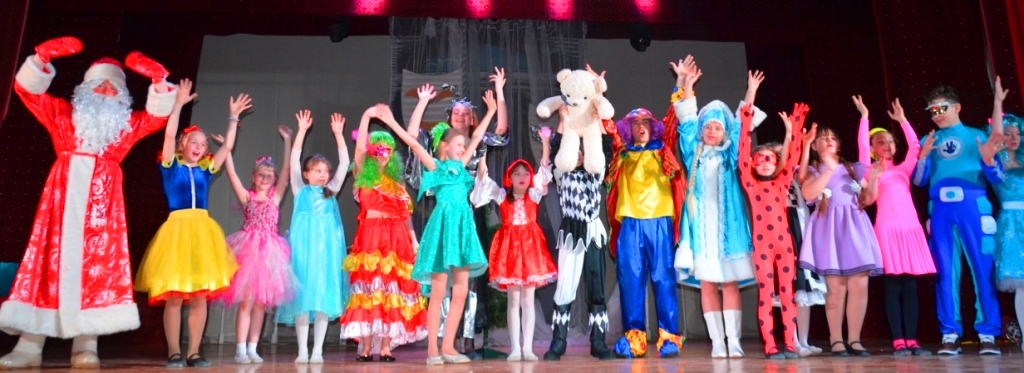 Коллективы - частники районного фестиваля
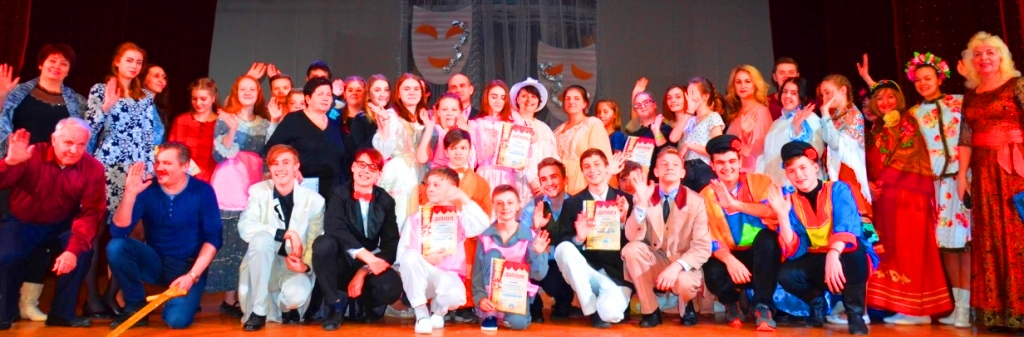 24 марта
Д Е Н Ь       П Р Е М Ь Е РМЕЖДУНАРОДНЫЙ  ДЕНЬ  ТЕАТРА   ОТКРЫТИЕ  ГОДА  ТЕАТРА  В  РОССИИ
Спектакль  НТЮА  «ДОМ»
«Все  мыши  любят  сыр»
МБУ 
«ПЕТУШИНСКИЙ 
РДК»
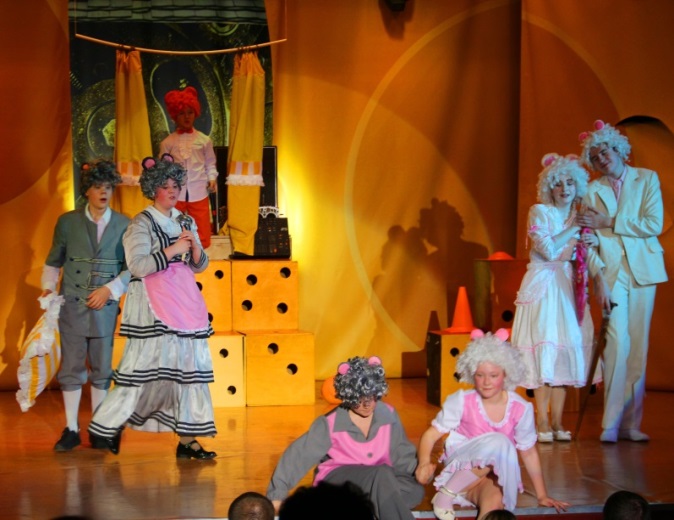 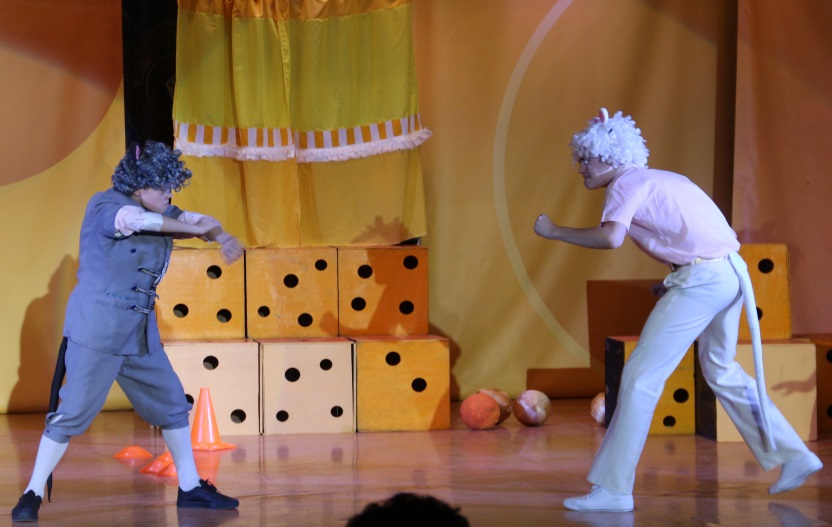 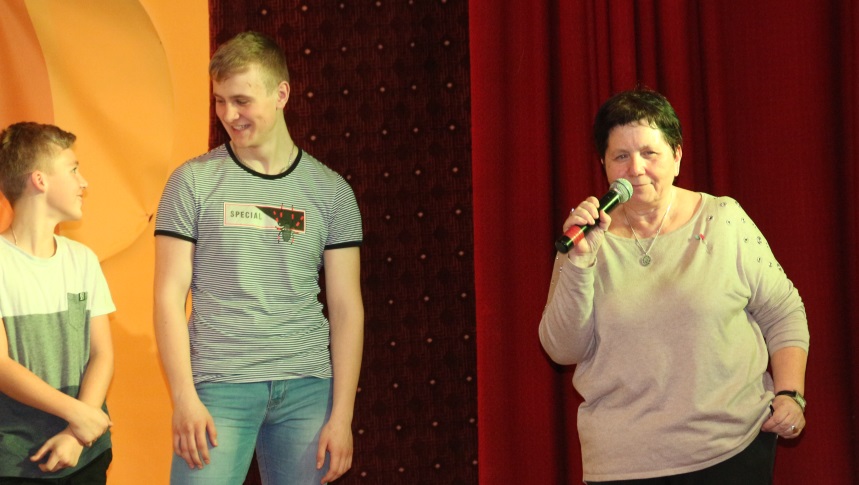 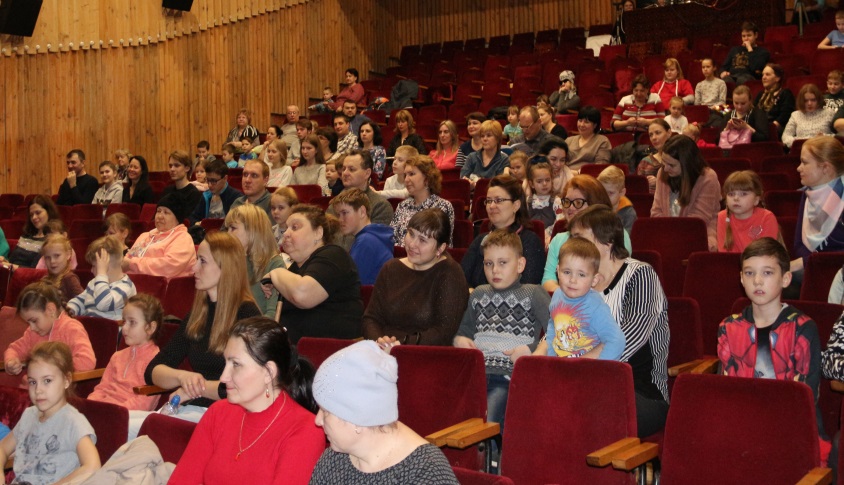 24 марта
Д Е Н Ь       П Р Е М Ь Е РМЕЖДУНАРОДНЫЙ  ДЕНЬ  ТЕАТРА   ОТКРЫТИЕ  ГОДА  ТЕАТРА  В  РОССИИ
МБУ 
«ПЕТУШИНСКИЙ 
РДК»
Спектакль  НТЮА  «ДОМ»
«У слонёнка День рождения»
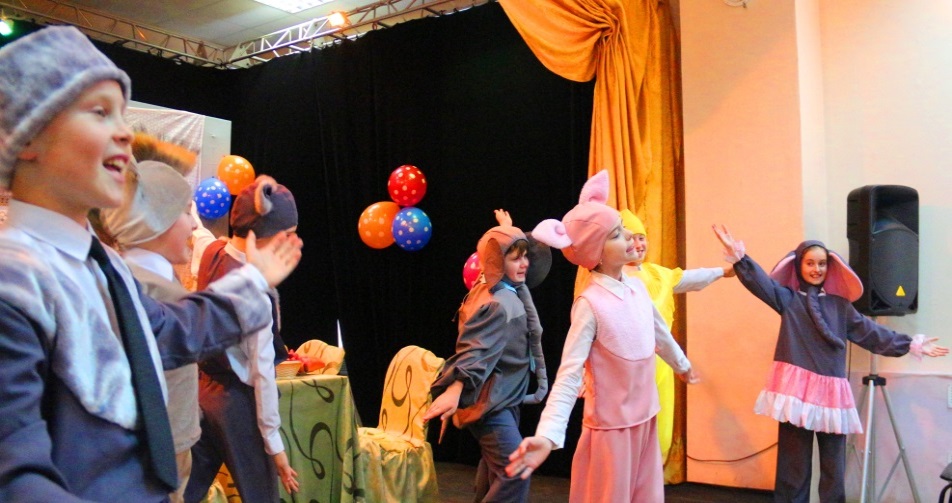 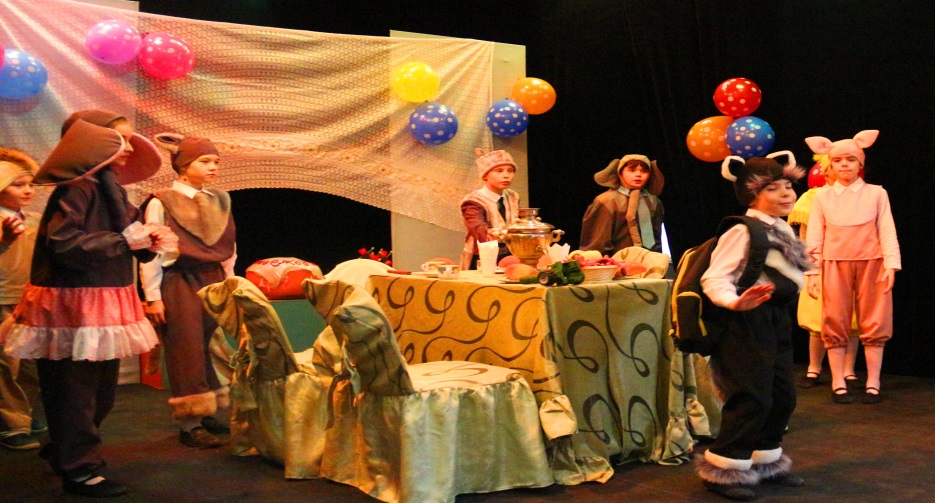 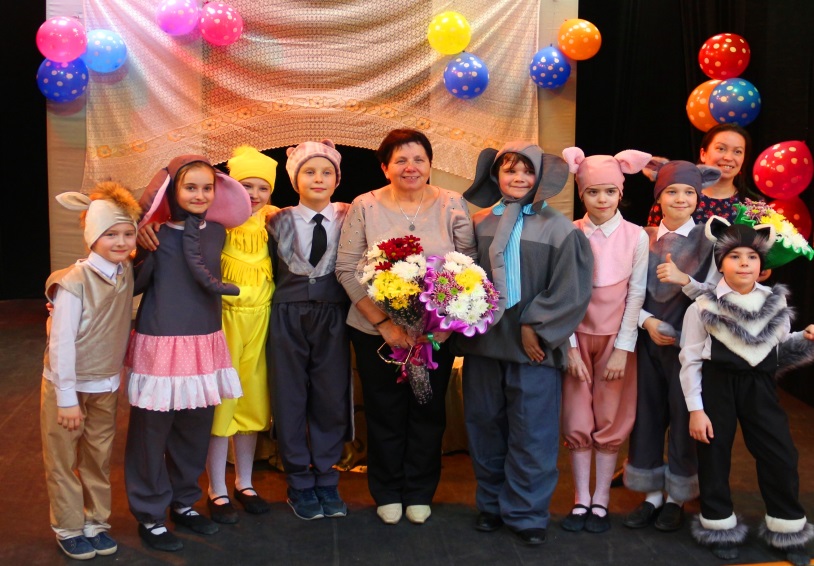 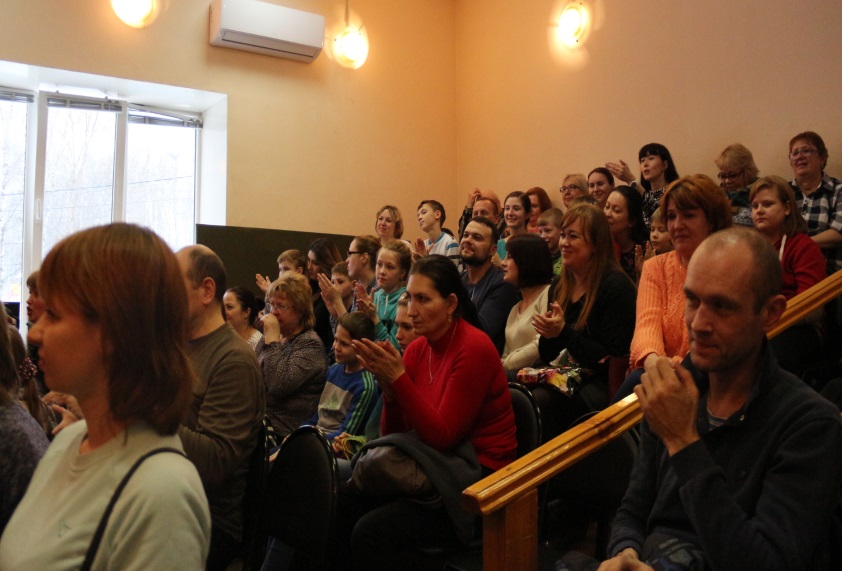